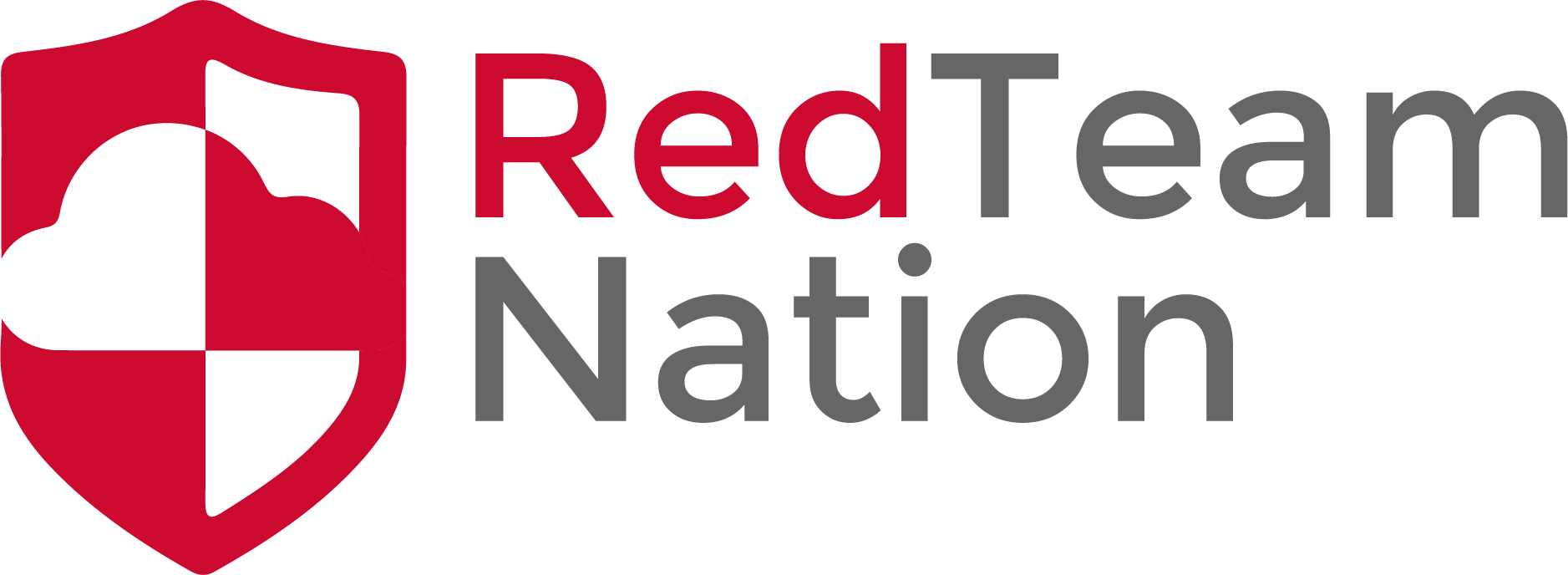 Web Application Firewalls
CEO/Lead Instructor: Brandon Dennis, OSCP
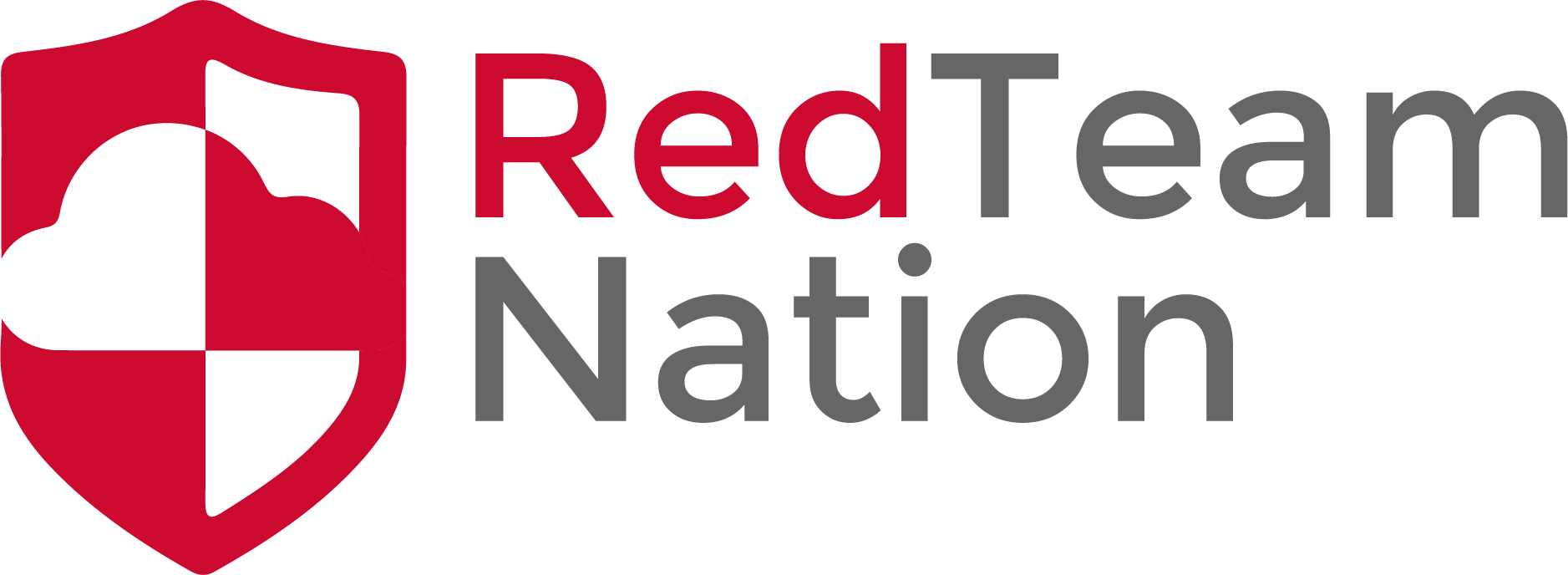 Web Application Firewall
AKA the WAF
Used between the browser and the web application itself
Similar concept to a standard firewall but only for the web application itself
Rule set is based on attacks like SQLi, XSS, etc